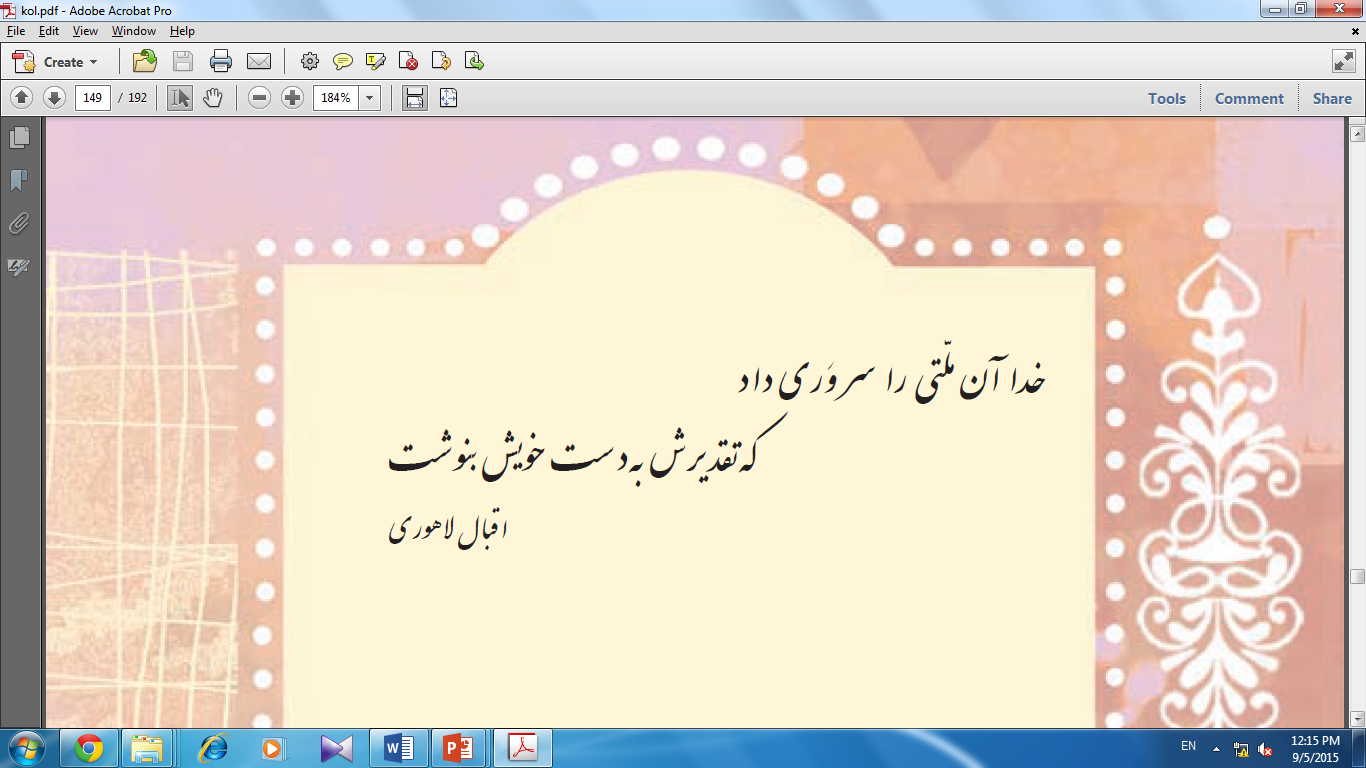 فارسی هفتم
مدرس : زهرا بردبار
دانش های زبانی و ادبی
نکته ی اول
فعل مستقبل :
فعلی است که بر انجام کاری در زمان آینده دلالت دارد.
خواه + شناسه + بن فعل ماضی
خواه + ـَ م + رفت
                                              خواهم رفت         خواهیم رفت
                                              خواهی رفت        خواهید رفت
                                               خواهد رفت        خواهند رفت
نکته  :
1 ـ در فعل مستقبل بن فعل ماضی ثابت و فعل کمکی «خواه» شناسه می پذیرد.
2 ـ شناسه در فعل مستقبل در وسط فعل قرار می گیرد .
نکته دوم
در داستانی که خواندیم، شخصیت های اصلی، آدم آهنی و شاپرک بودند. آیا مقصود نویسنده ی داستان از آدم آهنی فقط همان آدم آهنی نمایشگاه بوده و مقصود از شاپرک همان شاپرکی که بر درخت
بلوط لانه داشته است؟
در داستان، دریافتید که آدم آهنی، ابتدا احساس نداشت. تنها همان چیزهایی را می گفت که ازقبل برای او برنامه ریزی شده بود. مشابه آدم آهنی، آدم هایی را می شناسیم که احساس و عاطفه ندارند و مثل آدم آهنی رفتار می کنند.
در همین داستان، شاپرک، مهربان است و با عاطفه، آدم آهنی را
را دوست دارد و نوازش می کند. مثل شاپرک، انسان های مهربانی در اطراف ما هستند.
داستان نویسان، با استفاده از تخیّل و آوردن شخصیت های غیر انسان، ذهن ما را وا می دارند تا
شبیه آنها را در جامعه و اطراف خود پیدا کنیم.
« این گونه داستان داستان های رمزی و نمادین می گویند. »
نماد انسان هایی احساس و عاطفه ندارد  و محبت  دیگران  را نیز درک نمی کند.
نماد انسان های با عاطفه و مهربان
آدم آهنی و شاپرک
پسوند مکان –محل نمایش
داستان
اگرچه آدم آهنی قصه ما در گوشه ای از سالن نمایشگاه ایستاده بود ولی همیشه جمعیت زیادی دورش جمع می شدند و تماشایش می کردند.آدم آهنی یکی از بهترین و جذاب ترین وسایل بود .
بچه ها و بزرگ ترها چندین مرتبه به طرفش می آمدند و حرکات جالب بازوان آهنینش سرجعبه مانندش و تنها چشم نارنجی رنگش را به دقت و با تعجب نگاه می کردند آدم آهنی سرو بازوانش را تکان می داد. همچنین می توانست به سوالاتی که از او می شد جواب بدهد البته نه به هر سوالی بلکه فقط سوالاتی که از قبل روی دیوار کنارش نوشته شده بود.
صفت عالی
گیرا ترین /هم خانواده جاذبه و مجذوب
ضمیر متصل ،سوم شخص مفرد درنقش مضاف الیه
صفت عالی
ضمیر متصل
هم خانواده عجیب و عجایب
هم خانواده مساله ، مسایل
بازدیدکنندگان باید از سوال شماره یک شروع می کردند:
اسم شما چیست؟
آدم آهنی باصدای خشن و خرخر مانندی جواب می داد:
اسم من...تروم...است.
بیشتر از همه چه چیزی را دوست داری و از چه چیزی اصلا خوشت نمی آید؟
از.... همه بیشتر... روغن را...دوست دارم...و از بستنی ما مربای زردآلو...بدم می آید.
مردم پس از هر پاسخ می خندیدند و به فهرست سوال ها خیره می شدند تا سوال بعدی را از آدم  آهنی بپرسند:
شما برای انجام دادن چه کاری درست شده اید؟
من... باید... هر کاری را....که برایش ....طراحی و برنامه ریزی...شده ام... انجام دهم.
زل می زدند
هم خانواده مطرح،طرح
از.... همه بیشتر... روغن را...دوست دارم...و از بستنی ما مربای زردآلو...بدم می آید.
مردم پس از هر پاسخ می خندیدند و به فهرست سوال ها خیره می شدند تا سوال بعدی را از آدم  آهنی بپرسند:
شما برای انجام دادن چه کاری درست شده اید؟
من... باید... هر کاری را....که برایش ....طراحی و برنامه ریزی...شده ام... انجام دهم.
بعد سوال آخر پرسیده می شد:
برای ما بازدیدکنندگان از این نمایشگاه چه آرزویی دارید؟
برای شما.... آرزوی سلامتی و شادی... دارم.
این جمله ی آخر را در حالی که پای چپش را با خوشحالی روی زمین می کوبید و از شدت برخورد آن کفت نمایشگاه به لرزه در می آمد، می گفت.
حالا دوباره نوبت عده ای دیگر می شد که جمع می شدند و همان سوال ها را می پرسیدند. آدم آهنی قصه ی ما هرگز از جواب دادن به این سوال ها خسته نمی شد. به موقع می خندید و پایش را روی زمین می کوبید و به موقع بازویش را تکان می داد و بعضی اوقات هم حتی با چشم نارنجی رنگش موذیانه چشمک می زد.
یکی از شب ها شاپرکی از پنجره به داخل نمایشگاه آمد نور نارنجی رنگ چشم تروم توجه او را به خود جلب کرد.
قید نفی
جمع وقت
آزار دهنده / هم خانواده اذیت
شبه جمله
شبه جمله
شاپرک بالش را بر چشم شیشه ای تروم کشید و با ناامیدی گفت: (وای چه نور سردی!)
آدم آهنی می خواست بگوید: (این روشنای نیست، چشم من است.) ولی فقط توانست جواب شماره یک را بگوید:
اسم من...تروم...است.
شاپرک گفت:
جدا؟ من هم یک پروانه ی شاپرک یا شب پره هستم اسم من بال بالی است.
آدم آهنی با برنامه ی خودش که از پیش طراحی شده بود، دوباره ادامه داد:
از.... همه بیشتر.... روغن را.... دوست دارم....و از بستنی با مربای زردآلو...بدم می آید.
واقعاً
قید تکرار
شاپرک در جواب گفت:
من بیشتر از همه گاز زدن برگ های جوان درختان بلوط را دوست دارم و تا به حال روغن را نچشیده ام .... آیا تو برگ بلوط دوست داری؟ اگر بخواهی می توانم تکه ای از آن را برایت بیاورم... 
آدم آهنی می خواست بگوید که شاید چشیدن مزه ی چیزهای تازه فکر خوبی باشد ولی ناگهان جواب آماده سوال بعدی به سرعت شروع شد:
قسمتی ،بخش
مزه نکردم
من باید کاری را که برایش طراحی و برنامه ریزی شده ام ، انجام دهم.
شاپرک گفت:
متاسفانه وقت رفتن رسیده، خداحافظ، تروم عزیز!
آدم آهنی با صدای ریز و سنگین، در حالی که پاهای آهنینش را بر زمین می کوبید گفت:
برای شما آرزوی سلامتی و شادی دارم!
شاپرک گفت: متشکرم و بعد خیلی آرام با بالش بوسه ای به گونه ی آدم آهنی زد و از پنجره به بیرون پرواز کرد.
ای         حذف حرف ندا
هم خانواده اسف،تاسف
ندا
جمله ی عاطفی
ممنون/ هم خانواده تشکر،شاکر
آدم آهنی با چشم نارنجی رنگش، رفتن شاپرک را تماشا کرد و برای مدتی طولانی احساس بدی داشت.
او با خود فکر می کرد: (بال بالی با همه ی تماشاگران فرق داشت چیز دیگری بود، سوال هایی می کرد که در برنامه ی من نبود و همین باعث می شد جواب های من غلط باشد و خوب از آب در نیاید او حتی یک بار هم مرا تحسین نکرد.... هنوز جای بال هایش بر گونه ام به من حالتی خوشایند می دهد صدایش بسیار شیرین بود.... او مرا تروم عزیز صدا کرد! این افکار احساس خوبی در او به وجود آورد. آدم  آهنی آن قدر از ملاقات با شاپرک خوشحال بود که اصلا متوجه باز شدن درهای نمایشگاه و انبوه تماشاگرانی که به داخل آمده بودند نشد وقتی انبوه مردم به سراغ آمدند
آفرین گفتن
کنایه از درست نبودن
سبب
من را
دوست داشتنی
جمع فکر
عده زیادی
اشتباه
و سوال ها را یکی یکی پرسیدند، او دو سوال اول را با هم اشتباه کرد و به سوال سوم هم جواب غلطی داد.
یکی از افراد سرشناس و مهم که در حال بازدید کردن از آدم آهنی بود، با عصبانیت گفت: او ما را مسخره می کند و به سرعت به طرف رئیس آن قسمت رفت تا او را از وضعیت آدم آهنی آگاه کند.
ولی آدم آهنی، تازه حالش جا آمده بود و جواب های درست و به موقعی می داد و بازدیدکنندگان نیز او را تشویق می کردند.
خداحافظ! برنامه اش تمام شد.
مترادف
اشتباه
هم خانواده تمسخر،سخره گرفتن
موقعیت
هم خانواده رئوس
تحسین
کنایه از بهتر شدن
به جا
مترادف
شبه جمله
آدم آهنی با ناراحتی فکر کرد: (کاش بال بالی می توانست مردم را ببیند اگر بفهمد که چقدر از من تعریف  می کنند مطمئنم که مرا بیشتر تحسین می کند نگرانم نمی دانم آیا امشب هم می آید یا نه... وای! اگر خفاش او را گرفته باشد)؟ دل آدم آهنی گرفت. احساسی که تا آن موقع به او دست نداده بود.
اما شاپرک آمد و با ساده دلی نجوا کرد: (برای اینکه روی شانه ات استراحت کنم به اینجا آمده ام و بعد دوباره پرواز می کنم اینجا آرام و ساکت است)!
صدای غرش مانندی از آدم آهنی بیرون آمد: (اسم من تروم است).
شبه جمله
نشانه فعل اسنادی ( هستم)
کنایه از غمگین شدن
آرامش داشتن
زمزمه کردن
پاکدلی
مشبه
ادات تشبیه
مشبه به
با ادب
شاپرک مودبانه گفت: (اسم تو را فراموش نکرده ام. آیا برادر یا خواهر داری؟) ولی آدم آهنی فقط توانست جواب شماره دو را بدهد:
از.... همه بیشتر... روغن را .... دوست دارم....
شاپرک در حالی که به او یادآوری می کرد گفت: (این را به من گفته بودی راستی چرا بعضی چیزها رامرتباً تکرار می کنی؟ آیا از تکرار خسته نمی شوی؟ خیلی خوب، وقت رفتن است.
مرور کردن،تکرار کردن
شبه جمله
پی در پی
من خیلی گرسنه ام. هنوز تکه ای برگ هم نخورده ام آن خفاش بدجنس در نزدیکی درخت بلوط من آویزان شده... تا دیدار بعد خداحافظ تروم عزیز!)
شاپرک دوباره بوسه ای بر گونه ی آدم آهنی زد و از پنجره به بیرون پرواز کرد آدم آهنی تا مدت زیادی به اوفکر می کرد. چشمش درخشنده تر از قبل شده بود. در دل آهنینش زمزمه می کرد: (او دوباره برمی گردد! او مرا دوست دارد او دوست من است او دوباره بر می گردد
ای          حرف ندا
منادا
صنعت تفضیلی
او مرا دوست دارد او دوست من است او دوباره برمی گردد و باز هم به راحتی روی شانه ام می نشیند. آیا می توانم یاد بگیرم به جز کلماتی که از قبل برنامه ریزی شده است، چیزی بگویم؟ اگر بتوانم اول را و تشکر می کنم و بعد به او می گویم که اولین کسی است که م با او دوست شده ام چشم نارنجی رنگش با بی صبری به پنجره خیره مانده بود.
ناگهان شاپرک برگشت ولی رفتارش عجیب بود. با شتاب خود را از پنجره به داخل، پرت کرد و به سرعت با گونه ی آدم آهنی برخورد کرد. فریاد زد:
زل زدن
با عجله
او دنبال من است! تروم او دنبال من است.
سایه ی سیاهی نزدیک پنجره بود؛ برقی زد و چند لحظه بعد خفاش وارد سالن نمایشگاه شد.بال بالی در حالی که خود را به گونه ی آدم آهنی چسپانده بود، با التماس گفت:
نگذار مرا بخورد! او را بزن.
آدم آهنی، با شجاعت، بادی در گلو انداخت و می خواست بگوید: (نترس من قوی ترین دستگاه در این نمایشگاه هستم و نمی گذارم کسی به تو آسیب برساند)
خواهش و درخواست
کنایه از مغرور بودن
صدمه
ولی به جای این جمله گفت: اسم من تروم است.
خفاش چرخی به دور آدم آهنی زد و شاپرک را دید که با او حرف می زند شاپرک باز با التماس به آدم آهنی گفت: مراقب من باش، تروم عزیز!
آدم آهنی می خواست با صدای بلندی به خفاش بگوید که از اینجا بیرون برو ولی دوباره جمله ای را گفت که از قبل برنامه ریزی شده بود:
قید تکرار
مواظب
از... همه بیشتر... روغن را...دوست دارم.
خفاش دندان هایش را به شکم شاپرک فرو برد، ولی نتوانست او راببلعد زیرا شاپرک روی پای آدم آهنی افتاد شاپرک با ناله گفت: (ولی بالم) خفاش چندین بار دور آدم آهنی چرخید ولی نتوانست بال بالی را پیدا کند واز پنجره بیرون رفت. شاپرک گفت: بالم پاره شده وای تروم چرا از من مراقبت نکردی؟
قورت دادن
مواظبت
آدم آهنی بلافاصله جواب داد:
من.....باید.....هر کاری را.....که برایش.....طراحی و برنامه ریزی.....شده ام....انجام دهم.
از جوابی که داده بود به شدت ناراحت شد وبدنش می لرزید ولی نمی توانست چیز دیگری بگوید.
بال بالی روی زمین می لرزید و بال بال می زد سعی می کرد پرواز کند ولی فقط مثل فرفره به دور خود می چرخید با ناله گفت:
ادات تشبیه
مشبه
مشبه به
وجه مشبه
صدمه
تو دوست من بودی؛ چرا به من کمک نکردی؟ کاش می فهمیدی چه آسیبی به من رسیده در همین موقع دوباره آدم آهنی با صدای غژ غژ مانندی گفت:
من بیشتر از همه از روغن خوشم می آید من بستنی با مربای زردآلو را دوست ندارم شاپرک نفس نفس زنان و بریده بریده در حالی که باورش نمی شد گفت:
چه می گویی؟ تو دوست من هستی واصلا برای من ناراحت نیستی؟ چقدر... بی احساس ... و خشن..هستی!
قید حالت
قید حالت
بال بالی که دیگر نمی توانست بچرخد و حرکت کند یک بار دیگر بالش را بالا برد وخیلی آهسته پایین آورد ودیگر حرکتی نکرد و به آرامی گفت (خدا نگهدارت تروم عزیز) و بعد نفس آخر را کشید .
آدم آهنی با صدای غرش مانندی گفت:
من برای شما آرزوی سلامتی و شادی دارم!
ضمیر متصل دوم شخص  مفرد در نقشمضاف الیه
و پاهایش را محکم به زمین کوبید، آن چنان که زمین لرزید و بعد سکوت مرگ باری بر سالن نمایشگا حاکم شد شاپرک روی پای آدم آهنی بدون حرکت دراز کشیده بود کم کم هوا روشن می شد درها باز شدند و دوباره بازدیدکنندگان کنجکاو به سالن آمدند و باز دور او حلقه زدند.
اسم تو چیست؟ این سوال شماره یک بود... آدم آهنی فکری کرد وقلبش از ناراحتی فشرده شده؛ گفت:شاپرک... مرا تروم...عزیز...صدا کرد... هیچ کس... تا به حال مرا .... به این نام.... صدا نکرده بود...
جمع شوند
او هیچ پاسخ درستی به هیچ یک از سوالات برنامه ریزی شده نداد.
دیگر بازوانش را بلند نکرد و پایش را هم بر زمین نکوبید حتی دیگر با چشم نارنجی رنگش چشمک هم نزد.
او هیچ پاسخ درستی به هیچ یک از سوالات برنامه ریزی شده نداد.
دیگر بازوانش را بلند نکرد و پایش را هم بر زمین نکوبید حتی دیگر با چشم نارنجی رنگش چشمک هم نزد.
ملافه ی بزرگ و سفیدی آوردند و آدم آهنی را با آن پوشاندند . روی ملافه نوشته شده بود: (خراب است).
زیرا آن ملافه ی سفید که درست مثل کفن بود آدم آهنی ساکت بود ولی شب وقتی باد از بیرون به داخل سالن نمایشگاه می وزید و با خود رایحه ی گل های درخت بلوط و صدای خش خش برگ هایش را می آورد صدای شکسته و آهسته ای از زیر ملافه ی سفید می آمد به نظر می رسید که کسی چیزی یاد می گیرد و دایم می گوید: (بال بالی.... بلوط.... به او آسیب رسید).
ادات تشبیه
مشبه
مشبه به
بوی خوب ،عطر
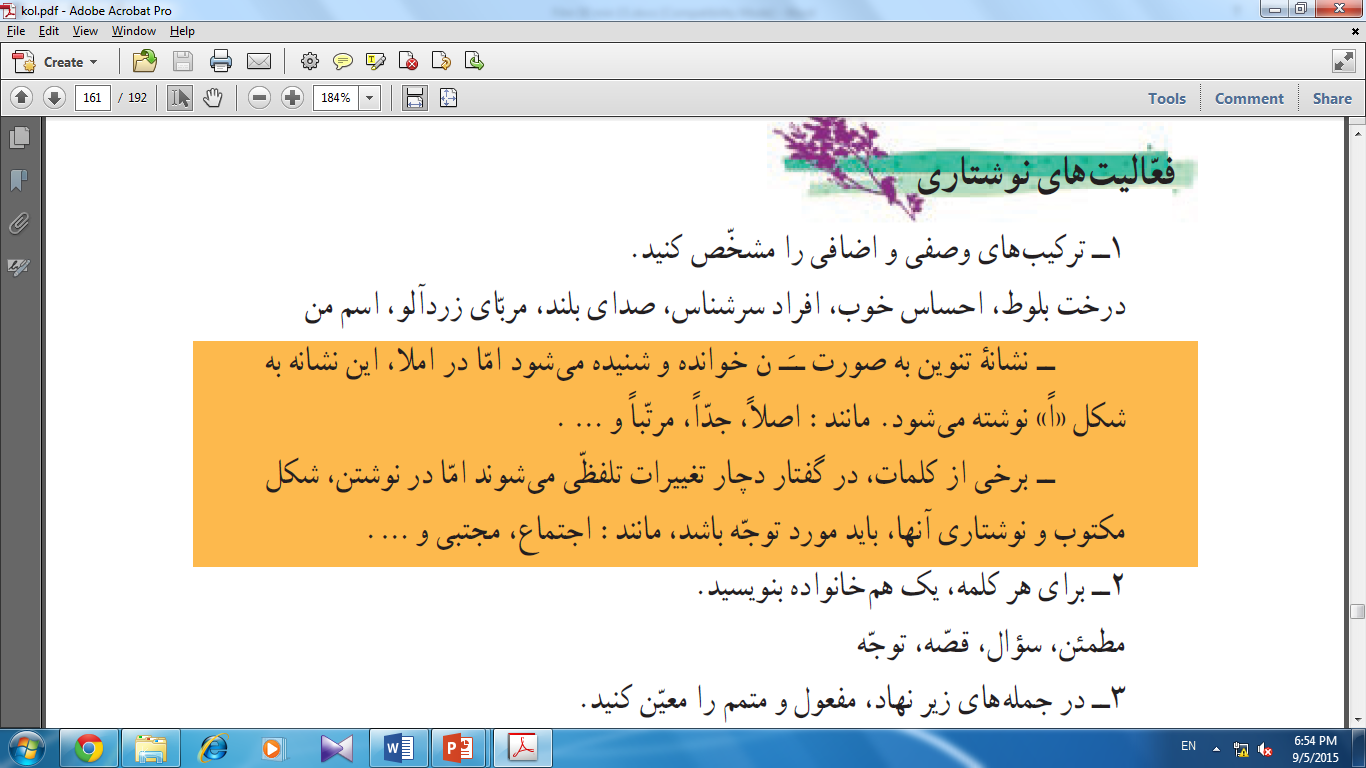 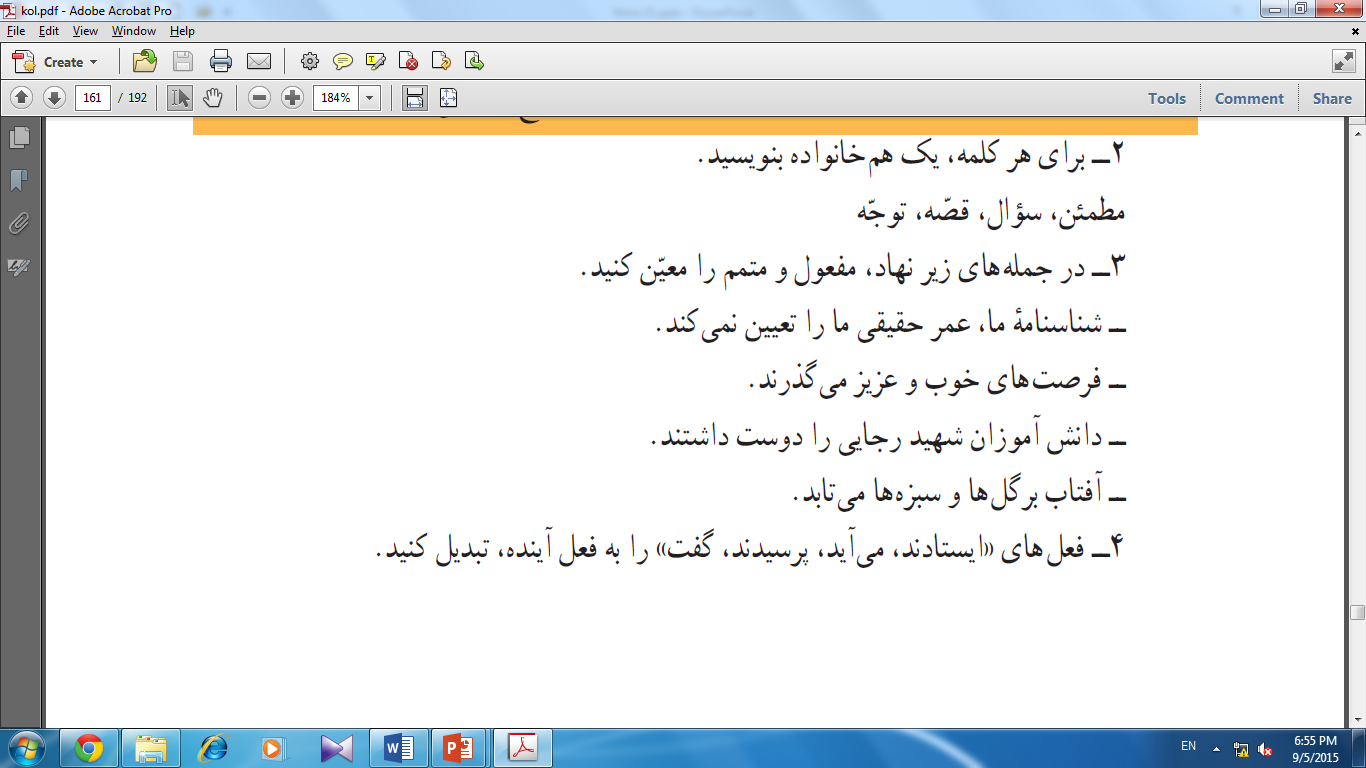 پایان